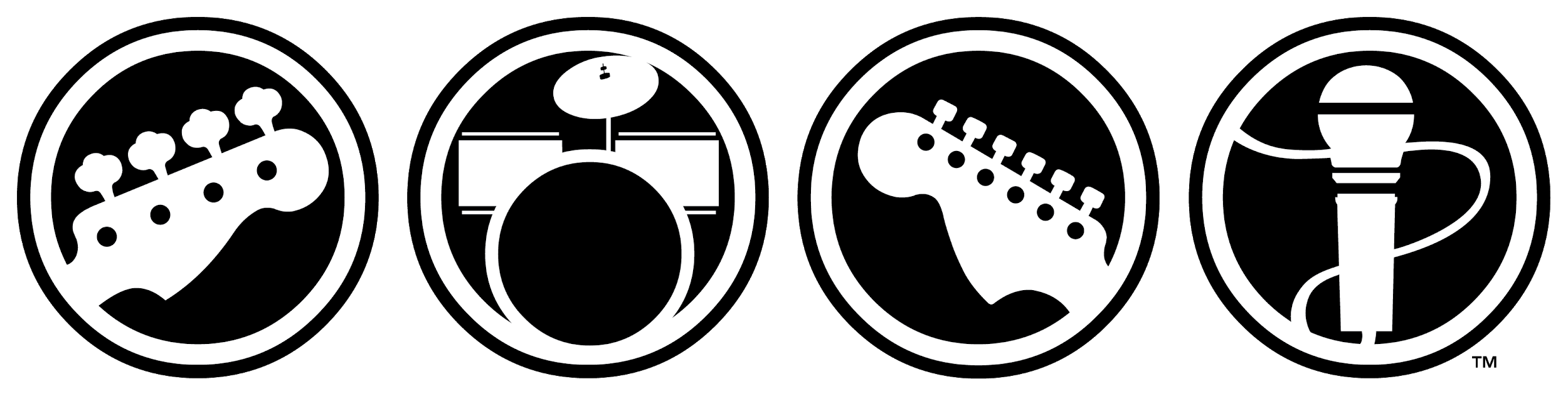 University of Rock
Nashville, Tennessee
 
Institution Policies on External Speakers  on Campus

The University of Texas at El Paso
Meet The Team from The University of Texas at El Paso
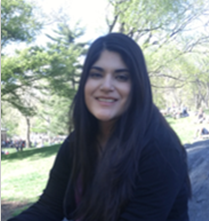 Alexandra C. Garcia 
Team Leader
Second Year Graduate Student in Higher Education Administration
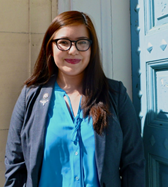 Stephanie Flores
Second Year Graduate Student in Higher Education Administration
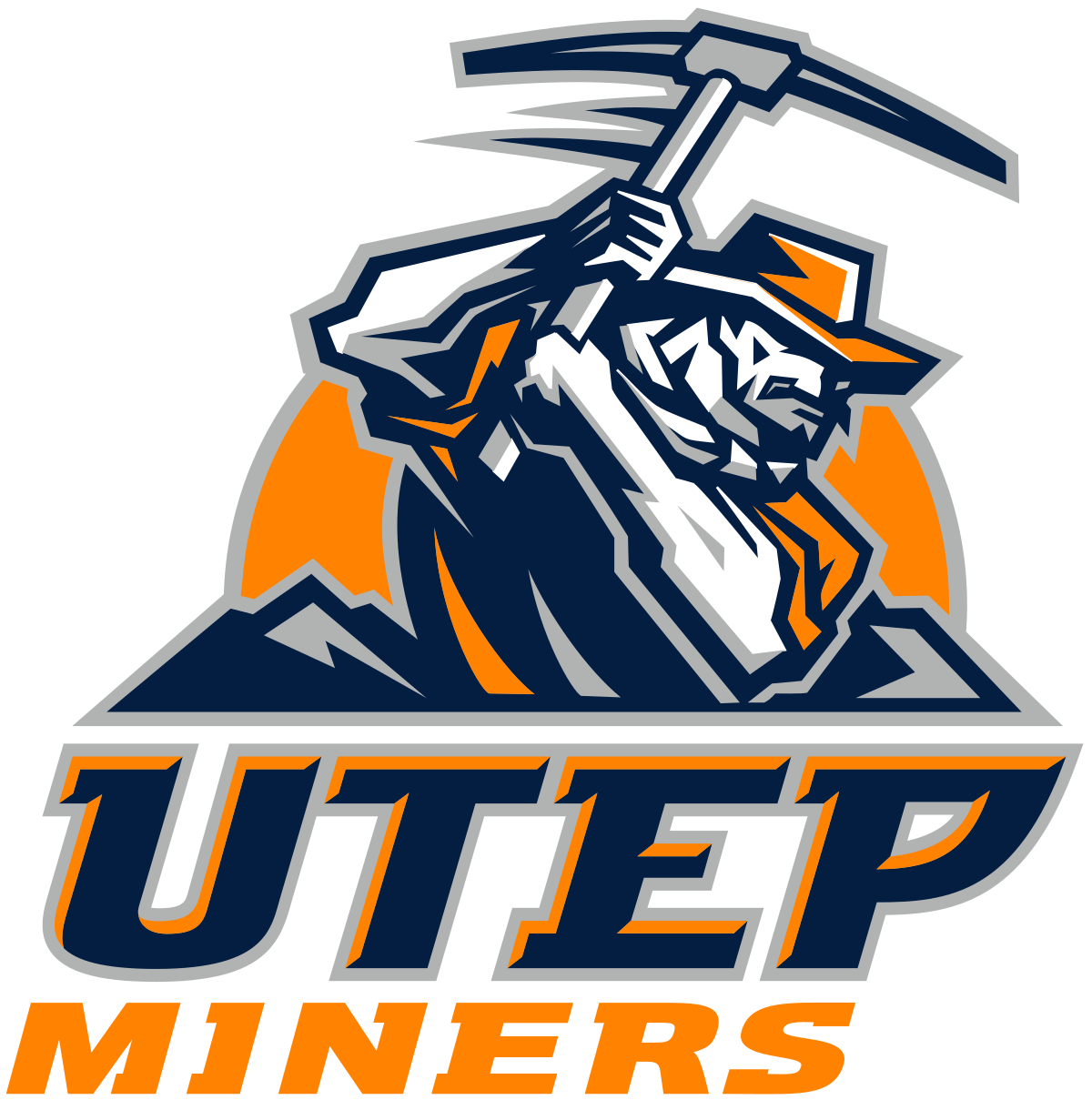 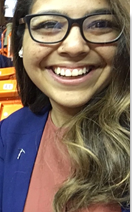 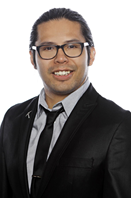 Javier Calzadillas
Second Year Graduate Student in Higher Education Administration
Diamond Martinez
Second Year Graduate Student in Higher Education Administration
Agenda
External Speakers Committee
Current Laws & Regulations
University of Rock’s Current Policies
External Speakers Evaluation Purpose
Recommendations/Guidelines
Applicable Student Development Theory
External Speakers Committee
Staff Representative
Community Representative
Student Organization
Representative
Committee
Faculty
Representative
Campus Law Enforcement
Director of Student Affairs
Current Laws & Regulations
The constitutional right for individuals to freely express themselves and speak.
The First Amendment prohibits the government including governmental entities such as public institutions from interfering with the freedom of speech.
Fighting words 
Harassment
True threats
Obscenity
Libel
Freedom of Speech
First Amendment
Exceptions on Free Speech
Foundation, 2007
First Amendment Concerns within Institutions of Higher Education
Regulate speeches and demonstrations on the basis of viewpoint
Create “prior restraints” on speech
Many universities utilize their right to enact reasonable time, place, and manner restrictions in order to prevent demonstrations and speeches from unreasonably  interfering with the educational process and safety concerns.
UNIVERSITIES CAN NOT
Limit free speech to only small or remote areas on campus
Foundation, 2007
Current Policies in Place for Student Organizations
All new organizations must complete an application process before being approved to operate on campus.

Follow these 5 Steps:



	Step 1 Submit online application
Include information for sponsor, (staff or faculty), must be a full-time university employee
At minimum 6 student’s must be the foundation members. Include student ID numbers 
Attach organizations Constitution, Please note Constitution must include:
Purpose
Mission statement
Non-discriminatory clause
Module Training
[Speaker Notes: For Step 2, module will review student code of conduct, acknowledge student’s right to freedom of speech, and review consent of student and university safety policies. Module will include a quiz reviewing information. Student will be presented with a completion certificate which must be submitted to the Student Life Office.
For Step 3, applications are reviewed to ensure student’s mission and purpose are unique and consistent with the university’s philosophy and goals. Student organizations who do not meet this criteria will be assigned to enhance expectations of their mission/purpose. Student’s should respond to any requests for additional information within a month to keep their application active.  
For Step 4, one active member of student organization must attend 6 events held by the Student Life Office throughout the academic year. Student Organizations who neglect to attend the 6 events will be inactivated. 
For Step 5, Student Life Office Director will host a one day NSOO where all founding members are required to attend.]
Current Policies in Place for Student Organizations
Step 2 Each of the founding members must complete online module for new organizations on campus and submit certificate of completion to Student Life Office. Student Life Office may request additional information or a meeting with students to discuss the organization mission, purpose, and/or activities.
	


Step 3 Submitted application will be reviewed




Step 4 Upon approval of the application, you will receive an organization account number and information on how to maintain organization active



Step 5 Attend New Student Organization Orientation (NSOO)
[Speaker Notes: For Step 2, module will review student code of conduct, acknowledge student’s right to freedom of speech, and review consent of student and university safety policies. Module will include a quiz reviewing information. Student will be presented with a completion certificate which must be submitted to the Student Life Office.
For Step 3, applications are reviewed to ensure student’s mission and purpose are unique and consistent with the university’s philosophy and goals. Student organizations who do not meet this criteria will be assigned to enhance expectations of their mission/purpose. Student’s should respond to any requests for additional information within a month to keep their application active.  
For Step 4, one active member of student organization must attend 6 events held by the Student Life Office throughout the academic year. Student Organizations who neglect to attend the 6 events will be inactivated. 
For Step 5, Student Life Office Director will host a one day NSOO where all founding members are required to attend.]
Current Policies in Place for Student Organizations
Upon Approval Contact Campus PD
Submit Speaker/Event Proposal
Reviewed by Student Life Office
Who can organize Speakers and/or Events?
Officially Recognized Student Organizations
Remember:
There is a lot of responsibility that comes with organizing events for your organization and campus community. Safety and well-being should be taken into serious consideration.
[Speaker Notes: Submit Speaker/Event Proposal 
·   	Must be submitted within 8 weeks before event
·   	Student Life Office can request additional documents
Reviewed by Student Life Office
	Risk of event will be determined by Student Life Office. Events posing major risks such as financial, reputation, emotional, and facility risks must be approved by a chain of command consisting of:
o   Coordinator of Student Organization
o   Director of the Office of Student Life
o   Dean of Students
Upon Approval Contact Campus PD
	Approved events will also be assessed by campus police to plan and execute a pre negligence agenda. Agenda will help determine is campus police presence is necessary, crowd control staff, and other preliminary planning. No event is too small or should go unnoticed, student’s safety is the primary goal.]
How is the institution providing safe opportunities for students to learn?
How was the event meaningful and was it effective?
How is providing external speakers on campus allowing students to learn?
Accountability
Learning
Impact
Purpose of Evaluation
[Speaker Notes: Purpose of Evaluation: 
Accountability- How is the institution providing safe opportunities for students to learn?
Learning- How is providing external speakers on campus allowing students to learn?
Impact- How was the event meaningful and was it effective?]
What to Take Into Consideration...
Right to have opinions
Right to express opinions freely 
Restricted to the extent of affecting others (Hate Speech)
Student Free Speech
Prohibit offensive speech on campuses that is biased to certain groups
Protection from campus administrators
Safe zones
Safety of Individuals
“It’s in times of political polarization that the First Amendment is most in jeopardy.”
-Thomas Lindsay, Director of the Center for Higher Education at the Texas Public Policy Foundation 

(Mangan, 2018)
Recommendations
New Student Organization Orientation
All New Student Organizations must attend a NSOO. Orientation is an all day event hosted by the Director of Student Life Office. 
Overview of NSOO Agenda:
	
Members Duties
Hazing Prevention
How to Plan a Campus Program 101 
Fundraising 
Risk Management 
Communication Skills and Marketing Campus Events
Student Organization Accountability
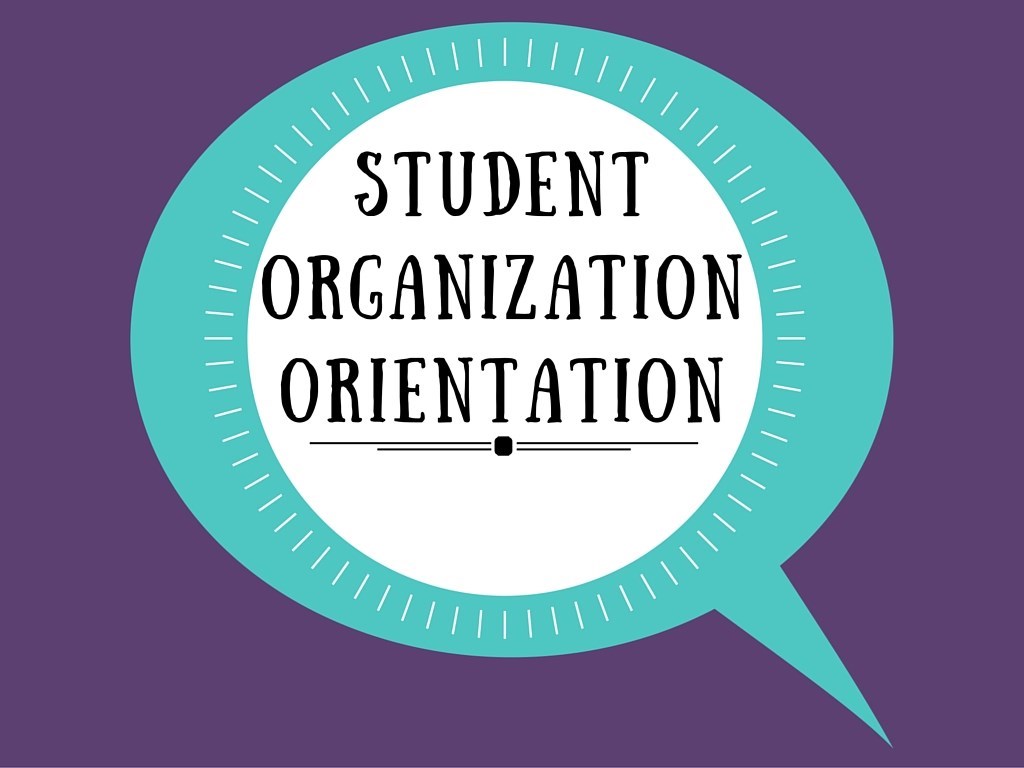 Whats is the SOES APP?
A phone application that allows the committee to connect with the crowd before the event taking place.
Student Organization External Speakers (SOES) APP
Information for the SOES app
Organization purpose for event
Who is hosting the event?
Who will be the external speaker?
What is the topic of event?
Process Form
Where will the event take place?
Who is your target audience?
When is the speaker going to present?
Reviews
Assessment that the audience can review the event and speaker. The reviews will be posted for future events collaborating with the organization and/or speaker.
Consent Form
Form  that  allows the event to take place if the organization is  following the guidelines of the university.
External Speaker Risk Management Plan:
Obligations of Student Groups
The majority of events covered by this plan are likely to be generated by student organizations. For this reason, and to provide consistency of practice, all requests will be processed by the student life team.
The president of the student organization is responsible for the activities that take place within their group’s events.
Student organizations must notify the University of any events that involve external speakers (defined as individuals or organizations that are not part of the University) and submit an event plan giving full details of the event and the speaker. 
No event involving any external speaker may be promoted until the speaker has been cleared through the appropriate procedures.
The University reserves the right to cancel or prohibit any event with an external speaker if the procedures are not followed or if the relevant health, safety, and security criteria cannot be met.
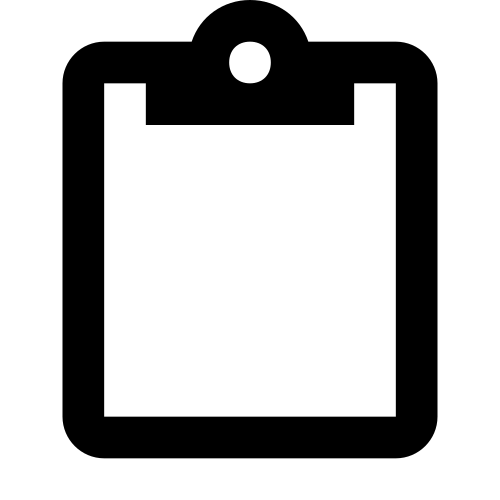 External Speaker Risk Management Plan:
Approval Process
Any student organization intending to host an event must submit an event/speaker proposal or request to the SOES APP to the Office of Student LIfe. If an external speaker is involved, an additional External Speaker Request Form must be completed. Both forms should be submitted to the Office of Student Life for processing giving as much notice as possible, and at least a week ahead of the planned event, unless there are exceptional circumstances. If an external speaker is involved, the student organization must:
Provide expected number of attendees, and the proposed management of the event.
Confirm whether the event will be a member only, invitation only event, open to any University student, or the general public.
Confirm any external speakers’ affiliations (specifically political or religious)
Declare any knowledge of controversy attracted by the speaker or topic in the past.
Confirm whether the event and speaker are likely to attract media interest. 
Provide confirmation of website details providing further information of the speaker.
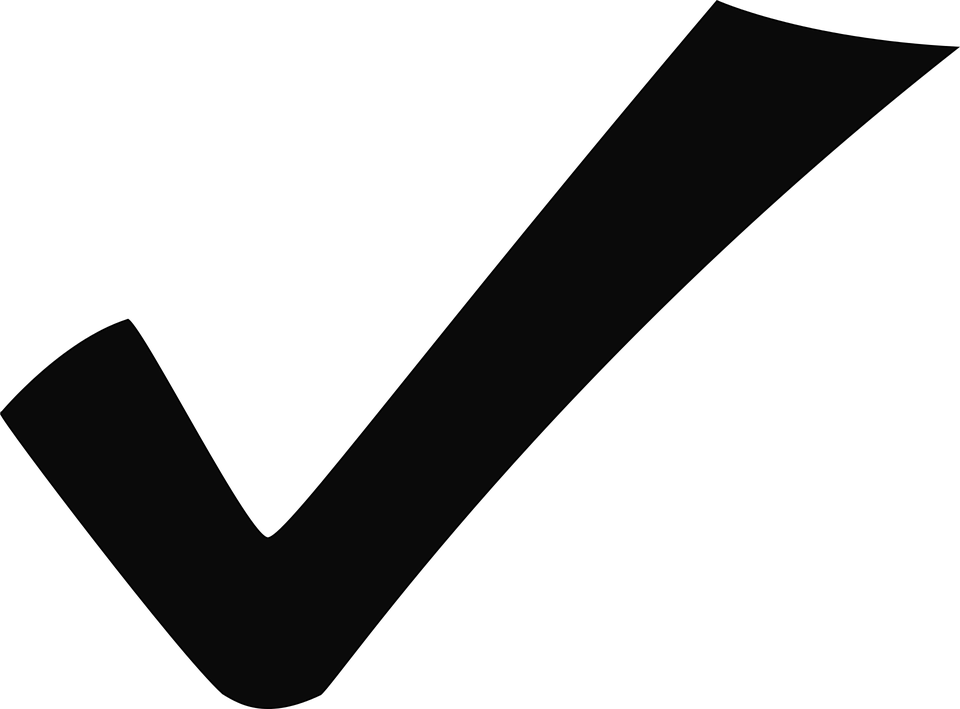 External Speaker Risk Management Plan:
Approval Process
Any failure to disclose full speaker details may result in an event being cancelled and could result in referral of disciplinary action. The Office of Student Life will check the backgrounds of speakers online. This information will be noted on the event/speaker proposal. The Office of Student Life will refer any speakers that may require further exploration to the Director of Student Affairs, who will discuss each case with the Office of Student Life and together will agree on the appropriate course of action.
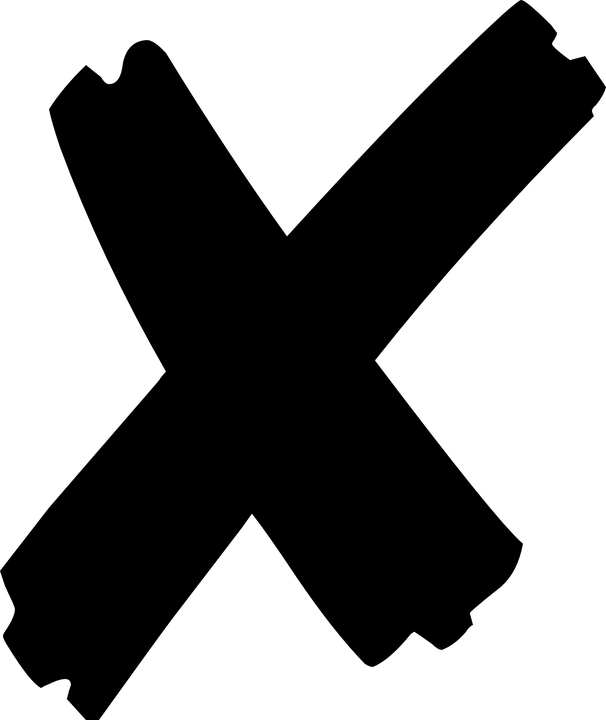 External Speaker Risk Management Plan:
Recommendations to Assess Risk
If any event is to be referred to the Director of Student Affairs, in making recommendation, together with the Office of Student Life, they will assess risk on the following basis:
The potential for any decision to limit freedom of speech
The potential for the event to cause a breach of equal opportunity
The potential for the event to cause reputational risk
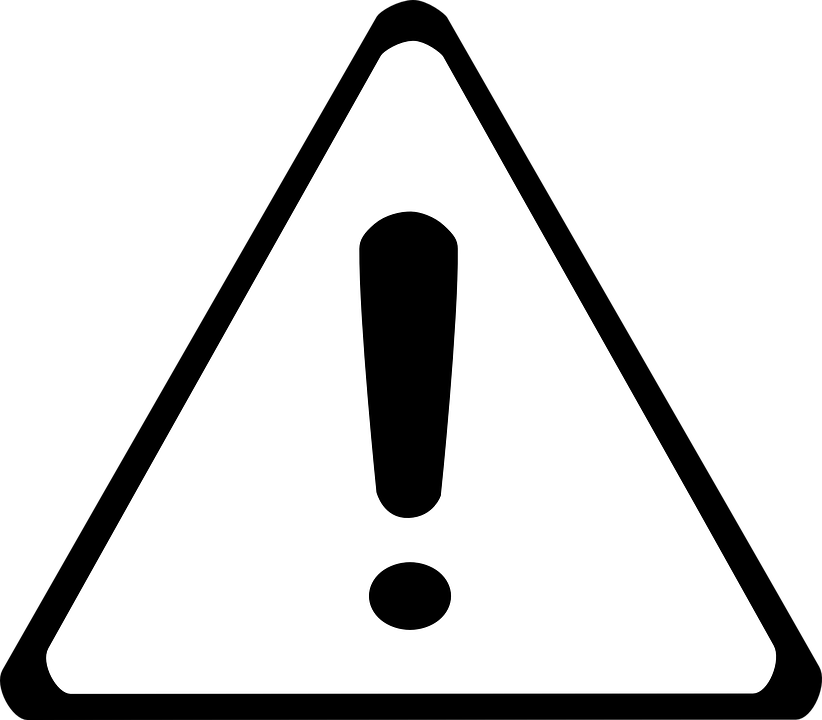 External Speaker Risk Management Plan:
Recommendations to Assess Risk
The Director of Student Affairs and the Office of Student Life may make one of the following recommendations, on the basis of the risks presented:
To not permit the event with the external speaker
To fully permit the event with the external speaker unrestricted
To permit the event with the external speaker contingent on the implementation of regulatory steps designed to reduce risk. These may include:
Requiring the event to be observed by University, or third party officials
Requiring that the event be subject to security by campus police
Requiring that an event promoting a particular view includes opportunity to debate or challenge that view
Requiring that an event closed to only organization members be opened to all members of the University
Requiring that the topic of a speech to be delivered by the speaker be submitted to the University
Two Year Evaluations of Policies
Assess
Evaluation Committee
Community Stakeholder
Student Member
University Student Organization Representative
Director of Student Affairs
Committee Responsibilities:
Conducts a two year review of current policies and regulations regarding external speakers and demonstrations on campus
Evaluate past speakers/events on campus during the past two years 	
What went well?
What can be improved?
Suggest recommendations to current policies/regulations to improve policies on external speakers and demonstrations on campus
Develop
Implement
Applicable College Student Development Theory
Institutions of Higher Education foster environments that values both civility and the free exchange of ideas. 

Perry’s Theory of Moral Development
Dualism (Position 1 & 2)
Multiplicity (Position 3 & 4)
Contextual Relativism (Position 5 & 6)
Commitment in Relativism (Position 7-9)

Individuals examine traditional values and beliefs through the exposure of new opinions and perspectives. External Speakers on campus provide exposure to new ideas, perspectives, and opinions to students. 
Killam & Degges-White,  (2017)
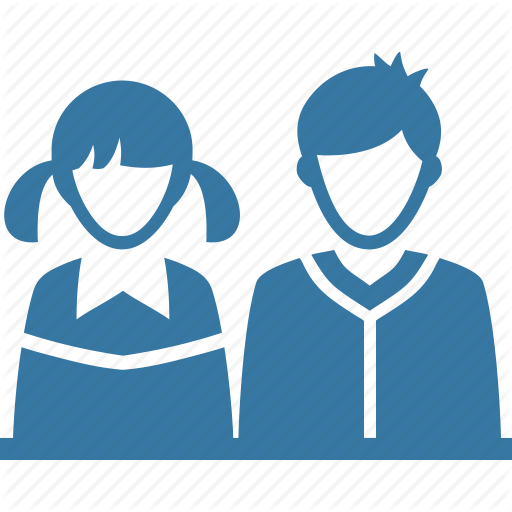 [Speaker Notes: According to Perry’s Theory, student’s moral development involves progressing through nine phases or positions. 
As students progress through each phase, they experience a new way of viewing the word, with increasing exposure to complex and diverse experiences and knowledge.]
Questions???
References
Create New Organization. (n.d.). Retrieved February 15, 2018, from http://studentactivities.tamu.edu/manage-your-organization/create-new-organization/
Foundation for Individual Rights in Education, (2007). Spotlight on Speech Codes 2007: The State of Free Speech on Our Nation's Campuses.
Humrighouse, D. (2014). Bound by the First Amendment and Gagged by Permit Schemes: The Constitutional 	     Requirement for Free Speech on University Campuses. National Lawyers Guild Review, 71(3), 149-179.
Mangan, K., (2018). Texas Lawmakers Weigh the Limits of Free Speech on Campus. Retrieved February 15, 2018, from https://www.chronicle.com/article/Texas-Lawmakers-Weigh-the/242405
Killam, W. K., & Degges-White, S. (2017). College student development: applying theory to practice on the diverse campus. New York, NY: Springer Publishing Company, LLC.
Lawrence, F. M. (2017). The Contours of Free Expression on Campus: Free Speech, Academic Freedom, and Civility. Liberal Education, 103(2), 14-21.
Papandrea, M. (2017). The Free Speech Rights of University Students. Minnesota Law Review, 101(5), 1801-1861.